Neue Anfänger-WorkshopsErwachsene (Paare und Singles)mit Spaß entspannt Tanzen lernen
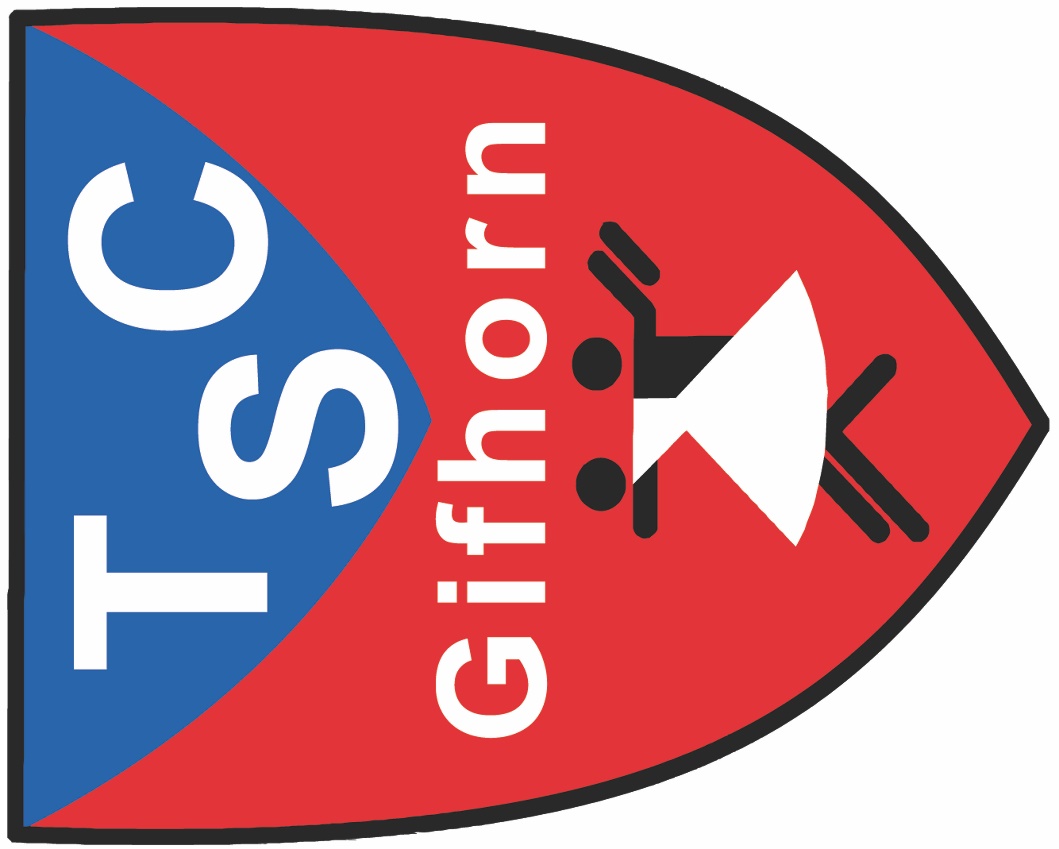 Sonntag,   16. Februar 16:00 Uhr
Dienstag,  18. Februar 20:45 Uhr
      Donnerstag, 20. Februar 20:00 Uhr
Tanzen lern ich natürlich hier
2 x schnuppern / 3 Monate Workshop (ohne Mitgliedschaft)
                                       90,-€ pro Person
Disco-Fox, Langsamer Walzer, Wiener Walzer, Tango, ChaChaCha, Rumba, Jive
Tanz-Sport-Club Gifhorn, Adam-Riese-Str. 14  Info 0176-55955672
„Beim Tanzen gibt es keine Fehler, nur Variationen.“ (Flavio Aborino)
Bei Vorlage dieser Anzeige bekommt jede Person 10,-€ Rabatt.